GOÛTER PHILOSOPHIQUE
Le travail etl’argent
Voici 3 vidéos d’amorce de discussion en lien avec la thématique :
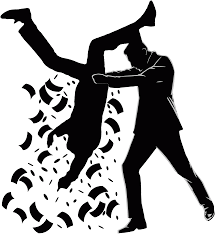 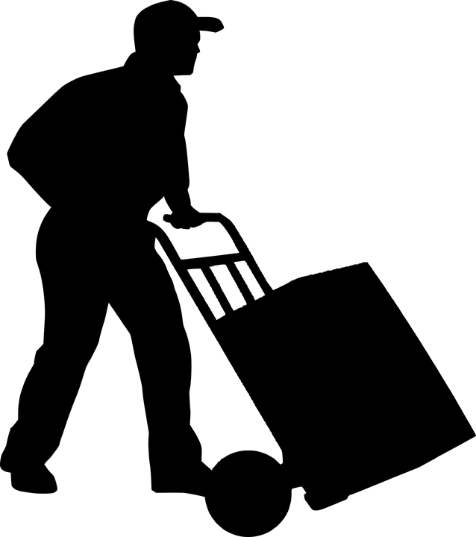 La vie défile
Travailler, c’est inévitable. Mais jusqu’à quel prix ? 
Écoutez. Réagissez. Discutez.
Faire de l’argent sale
Tout le monde veut faire de l’argent. Légal préférablement…
Écoutez. Réagissez. Discutez.
L’argent, d’où ça vient ?
Pourquoi du papier a-t-il autant de valeur ? Qui a pris cette décision ?
Écoutez. Réagissez. Discutez.
Présentation et document de travail préparés par Mathieu Brodeur
Dans le document de l’élève, veuillez lire le texte :« Le travail dur »
Lorsque le texte a été lu et que les réponses ont été complétées par les élèves,
voici 2 vidéos pour débattre davantage. Il vous est suggéré de les regarder avant
de les présenter à vos élèves. À regarder intégralement ou en ciblant certains segments
L’esclavagisme
Il est difficile de croire toutes les histoires qui nous sont racontées au sujet des esclaves. Une autre époque…
Visionnez et débattez
En chiffres, ça représente quoi ? Est-ce qu’il y a encore des esclaves actuellement sur Terre? Où ? Pourquoi ? Peut-on fermer les yeux là-dessus ? 
Visionnez et débattez
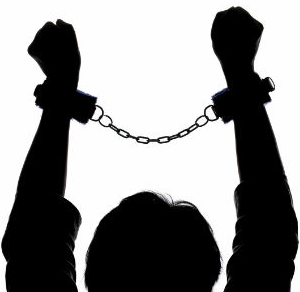 Dans le document de l’élève, veuillez lire le texte :« Pas de travail, c’est dur aussi ! »
Lorsque le texte a été lu et que les réponses ont été complétées par les élèves,
voici un sujet pour débattre davantage, présenté en 2 vidéos. Il vous est suggéré d’en prendre connaissance avant de les présenter à vos élèves. Votre jugement est conseillé.
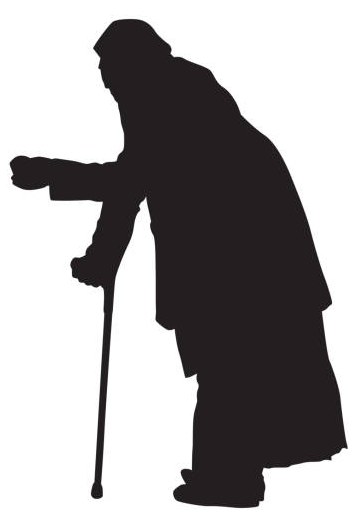 Aide ton prochain
L’entraide, c’est beau. Si c’était comme ça à l’année longue, ce le serait encore plus. Pourquoi ciblons-nous des moments comme Noël ?
Lisez et débattez.
Les SDF
Triste mais vrai. Des personnes se lèvent le matin sans savoir où ils dormiront le soir… Est-ce normal en 2019 ? Et si c’était leur choix… 
Lisez et débattez.
Dans le document de l’élève, veuillez lire le texte :« Le travail peut même détruire l’homme »
Lorsque le texte a été lu et que les réponses ont été complétées par les élèves,
voici 3 vidéos pour débattre davantage. Il vous est suggéré de les regarder avant
de les présenter à vos élèves. À regarder intégralement ou en ciblant certains segments
Les 100 ans du Modèle T
100 voitures par jour… à 1000 unités ! Une révolution qui date de plus de 100 ans. Une avancée incroyable pour la science.
Visionnez et débattez
Le travail fait à la main
C’est fait à la main ? C’est donc un gage de qualité ! Seriez-vous prêts par contre à devoir payer le double pour l’obtenir ?
Visionnez et débattez
Les chaînes de montage
Quand Henry Ford a créé sa 1re chaîne de montage, il était loin de se douter à quoi tout ça allait ressembler en 2019
Visionnez et débattez
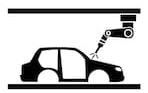 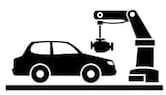 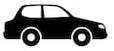 Dans le document de l’élève, veuillez lire le texte :« Combien faut-il d’argent ? »
Vivre pendant un mois, ça coûte cher. Très cher ! As-tu une petite idée de toutes les dépenses dont il faut tenir compte ? 
Voici un outil pour t’aider à y voir plus clair… et pour que tu penses ce soir en arrivant chez toi de dire merci à papa et maman pour tout ce qu’ils font pour toi !
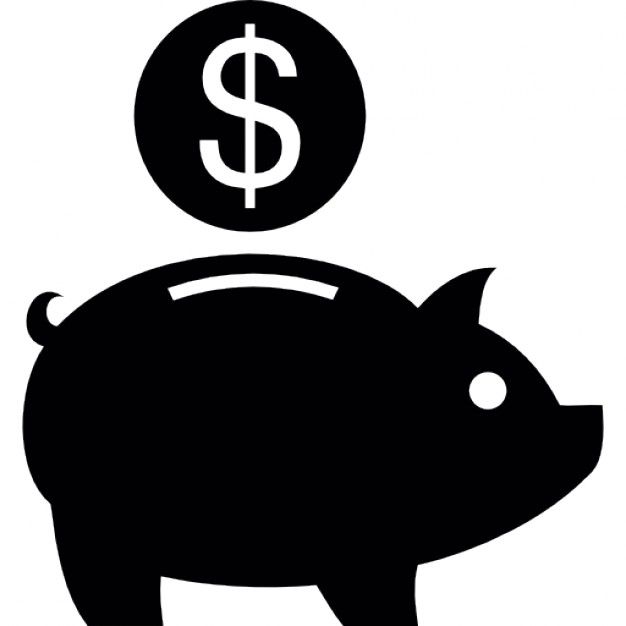 Budget mensuel
Avec l’aide de votre prof, budgétez pour une famille de 4 pour un mois ! 
Vous serez estomaqués de tout ce que cela implique !